رابعا. الإحصاءات الوصفية
وعموما فإن إستخدام برنامج SPSS بمختلف إصدارته يعتمد على الخطوات والقواعد الأساسية المتبعة في تحليل البيانات كما يلي:
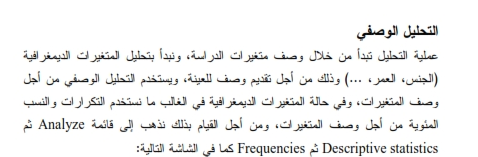 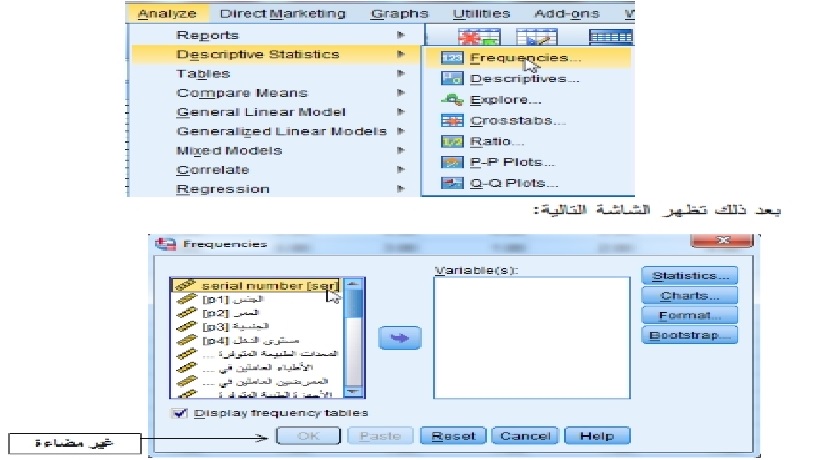 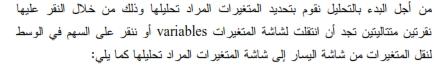 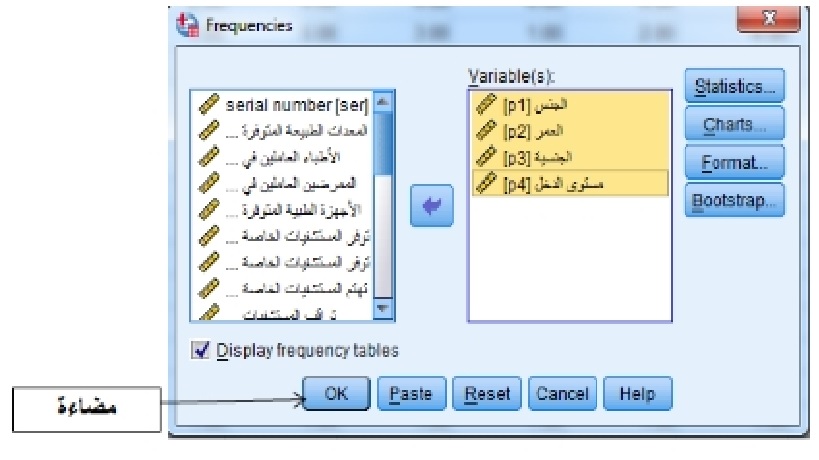 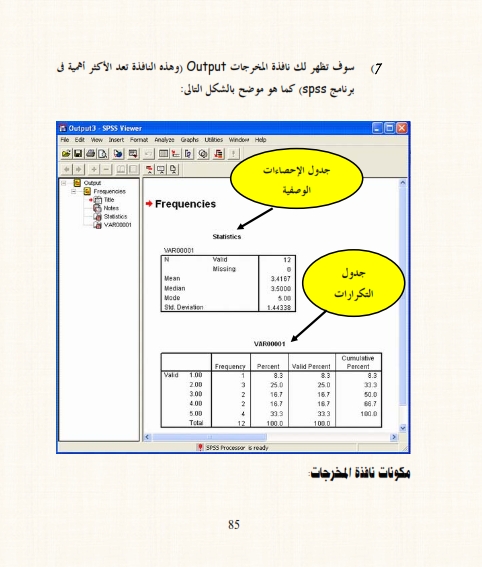 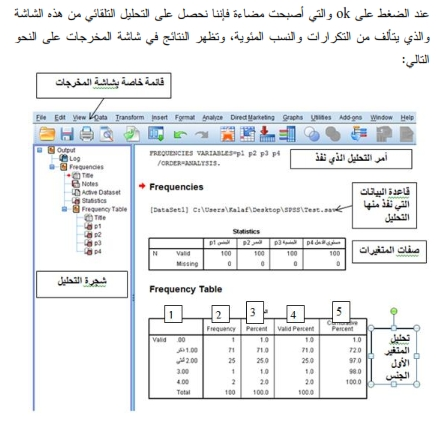 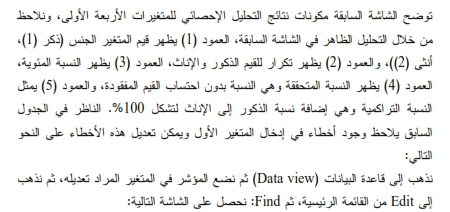 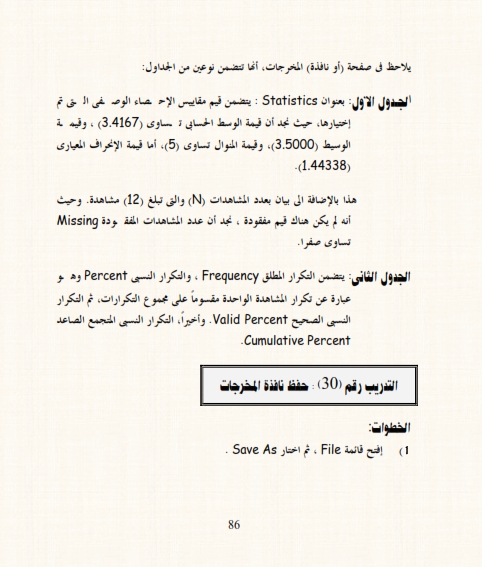 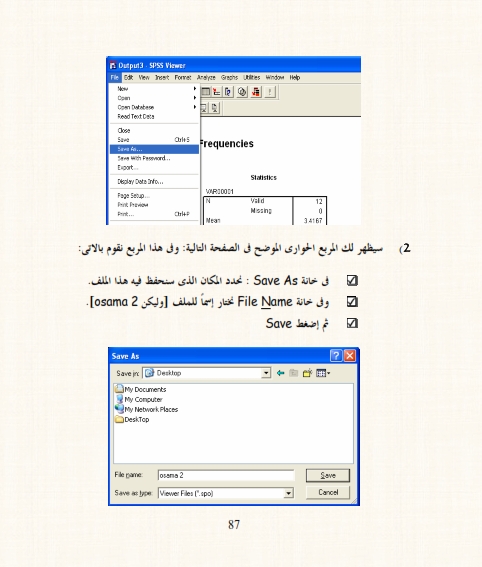 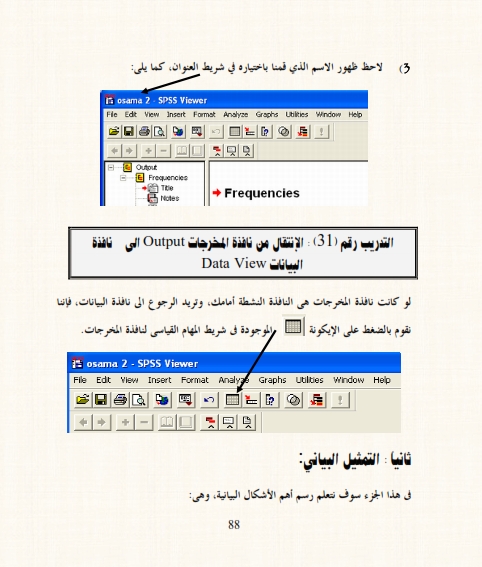 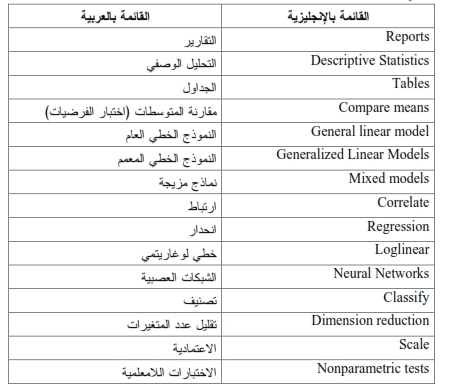